STAŁE  RÓWNOWAGI REAKCJI PROTOLITYCZNYCH
Krzywe miareczkowania słabych kwasów i słabych zasad
1
Iloczyn jonowy wody
2
3
4
5
6
7
8
9
1,8·10-16 <  Kkw < 55,55
              55,55 > Kzas > 1,8·10-16
Kwasy których Kkw < 1,8·10-16  
i zasady Kkw < 1,8·10-16
nie ulegają dysocjacji
Reakcje protolityczne przebiegają zawsze 
między najmocniejszym kwasem i najmocniejszą zasadą, produktami reakcji są więc odpowiednio najsłabsza zasada i 
najsłabszy kwas
10
11
12
13
Dla NH4Cl





 Hydroliza soli zwiększa się  z     rozcieńczeniem roztworu
14
Stężenie jonów wodorowych 
pH roztworów kwasów, zasad i soli

 dla mocnego kwasu
     pH = -log ck       pH = -log [H+]
 dla mocnej zasady
     pOH = -log cz     pH = 14 - pOH
15
16
17
18
19
20
Krzywe miareczkowania alkacymetrycznego
Mocny kwas + mocna zasada
Mocna zasada + mocny kwas
Słaby kwas (w tym kwas wieloprotonowy)
   + mocna zasada
Słaba zasada + mocny kwas
21
Krzywa miareczkowania mocnego kwasu mocną zasadą
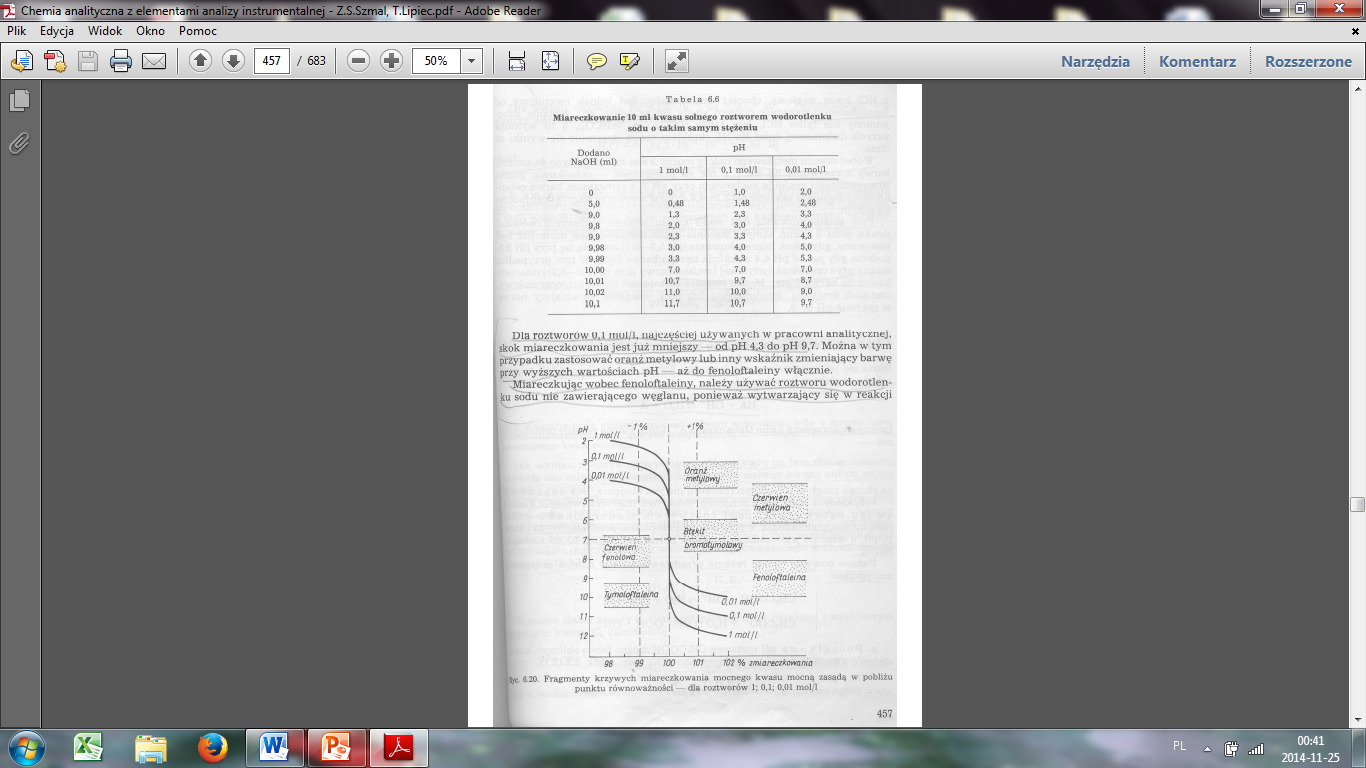 22
Krzywa miareczkowania słabego kwasu mocną zasadą
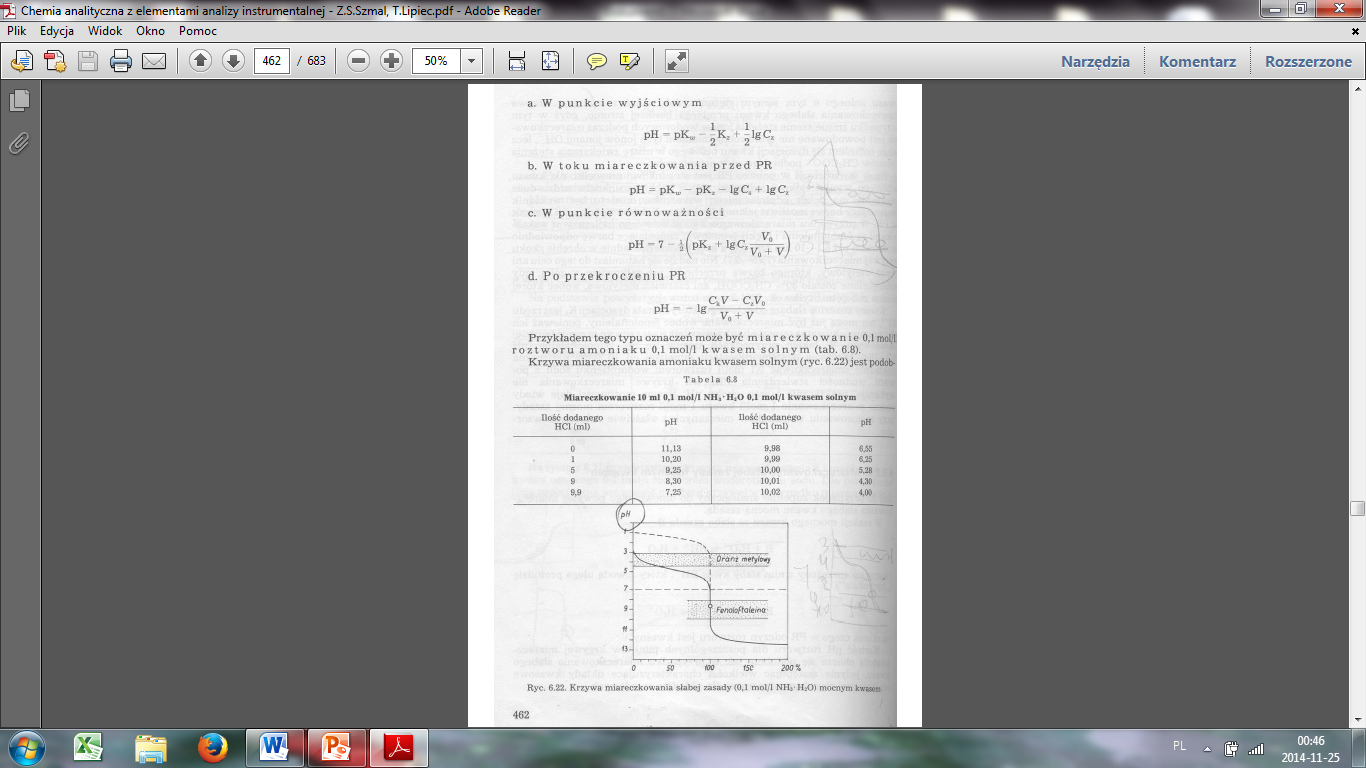 23
Krzywa miareczkowania słabej zasady mocnym kwasem
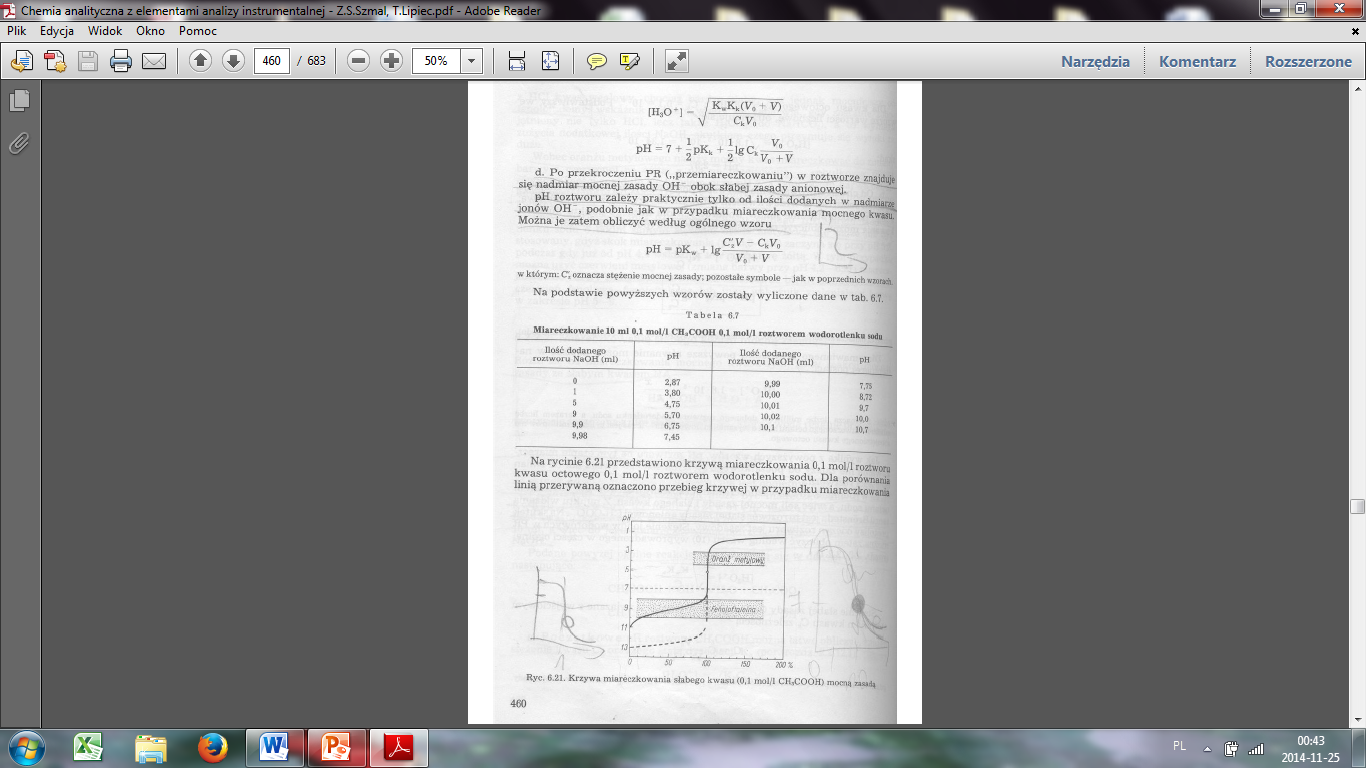 24
Miareczkowanie słabego kwasu jednoprotonowego mocną zasadą
Etapy miareczkowania:
 Etap 0         - 1 punkt – pH0
 Etap I          - (0 –– 100 %)
 Etap II         -  1 punkt (100%)
Etap III        - (> 100%)
25
MIARECZKOWANIE KWASÓW I ZASAD WIELOPROTONOWYCH
26
Miareczkowano 50 cm3     0,2 M   H3PO4  - roztworem     0,1 M NaOH
K1 = 7,5 · 10-3               pK1 = 2,12
K 2= 6,2 · 10-8               pK2 = 7,21
K3 = 4,8 · 10-13              pK3 =12,32
27
Przed reak.        nk=0,01           nz=0,003                 H3PO4 + NaOH    K1     NaH2PO4 + H2Opo reakcji          nk=0,007                 0                            ns=0,003                                 procent zmiareczkowania  - 30%, 50%, 70%, 90%
28
reak.        nk=0,01           nz=0,01              H3PO4 + NaOH    K1     NaH2PO4 + H2Opo reakcji                 0                      0                               ns=0,01                                          procent zmiareczkowania  - 100%
29
Przed reak.        nk=0,01           nz=0,013                H3PO4 + NaOH    K1     NaH2PO4 + H2Opo reakcji          nk=0                   nz=0,003                     ns=0,01


Przed reak.        nk=0,01           nz=0,003          Na H2PO4 + NaOH    K2     Na2HPO4 + H2Opo reakcji          nk=0,007                 0                            ns=0,003                                                                    procent zmiareczkowania  - 130%
30
Przed reak.        nk=0,01           nz=0,02                 H3PO4 + NaOH    K1     NaH2PO4 + H2Opo reakcji                0                   nz=0,01                     ns=0,01 
Przed reak.        nk=0,01           nz=0,01              Na H2PO4 + NaOH    K2     Na2HPO4 + H2Opo reakcji                0                      0                                      ns=0,01                                                                    procent zmiareczkowania  - 200%
31
Przed reak.        nk=0,01           nz=0,023             H3PO4 + NaOH    K1     NaH2PO4 + H2Opo reakcji                0                   nz=0,013                     ns=0,01 
Przed reak.        nk=0,01           nz=0,013        Na H2PO4 + NaOH    K2     Na2HPO4 + H2Opo reakcji           0            nz=0,003                             ns=0,01                                                                   
Przed reak.     nk=0,01           nz=0,003           Na2HPO4 + NaOH    K3     Na3PO4 + H2Opo reakcji       nk=0,007                      0                           ns=0,003
                                                              procent zmiareczkowania  - 230%
32
Przed reak.        nk=0,01           nz=0,03             H3PO4 + NaOH    K1     NaH2PO4 + H2Opo reakcji                0                   nz=0,02                    ns=0,01 
Przed reak.        nk=0,01           nz=0,02        Na H2PO4 + NaOH    K2     Na2HPO4 + H2Opo reakcji          0,01            nz=0,01                            ns=0,01                                                                   
Przed reak.     nk=0,01           nz=0,01          Na2HPO4 + NaOH    K3     Na3PO4 + H2Opo reakcji       0                     0                           ns=0,01
33
34
Przed reak.        nk=0,01           nz=0,031             H3PO4 + NaOH    K1     NaH2PO4 + H2Opo reakcji                0                   nz=0,021                    ns=0,01
Przed reak.        nk=0,01           nz=0,021        Na H2PO4 + NaOH    K2     Na2HPO4 + H2Opo reakcji           0            nz=0,011                             ns=0,01                                                                   
Przed reak.     nk=0,01           nz=0,011           Na2HPO4 + NaOH    K3     Na3PO4 + H2Opo reakcji       0                   nz=0,001                           ns=0,01
35
36
Bufor  Kwas NaH2PO4i jego sól  Na2HPO4
Bufor  Kwas  H3PO4   i jego sól  NaH2PO4
Bufor  Kwas Na2HPO4i jego sól  Na3PO4
37
38